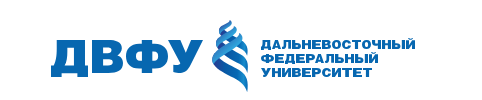 Курсовая работа не тему:
Самооценка как фактор успешности профессиональной деятельности
СОДЕРЖАНИЕ

ВВЕДЕНИЕ	
ГЛАВА Ⅰ ТЕОРЕТИЧЕСКИЕ АСПЕКТЫ ИССЛЕДОВАНИЯ ВЛИЯНИЯ САМООЦЕНКИ НА ЭФФЕКТИВНОСТЬ ЛИЧНОЙ ДЕЯТЕЛЬНОСТИ	
1.1 Эффективность личной деятельности в психологии	
1.2 Воздействующие факторы на успешность деятельности	
1.3 Самооценка как фактор активности личности	
ГЛАВА Ⅱ ЭМПИРИЧЕСКОЕ ИССЛЕДОВАНИЕ ВЛИЯНИЯ САМООЦЕНКИ НА УСПЕШНОСТЬ ЛИЧНОСТИ	
2.1 Организация и методы исследования влияния самооценки на успешность деятельности личности	
2.2 Анализ результатов исследования влияния самооценки на успешность личности	
ЗАКЛЮЧЕНИЕ	
СПИСОК ИСПОЛЬЗОВАНЫХ ИСТОЧНИКОВ	
ПРИЛОЖЕНИЕ
Основная цель данного исследования заключается в определении влияния самооценки на успешность деятельности личности.
Объектом исследования является успешность личностной деятельности в психологии.
Предметом исследования выступает самооценка как фактор, влияющий на успешность личностной деятельности.
Для достижения поставленной цели предполагается решение следующих задач:
1.	Определение понятия успешности личностной деятельности в психологии.
2.	Анализ факторов, оказывающих влияние на успешность личностной деятельности.
3.	Исследование роли самооценки в контексте успешности личностной деятельности.
4.	Выбор и описание методов и методик исследования.
5.	Эмпирический анализ особенностей влияния самооценки на успешность деятельности личности.
В целом, данное исследование направлено на глубокое понимание взаимосвязи между самооценкой и успешностью деятельности личности, что имеет важное значение как для теоретической, так и для практической психологии.